The Importance of Rigorous Research
A National History Day Example:
State Competition 2011
State NHD Junior Division Exhibit Hall
2
Some of Delta Middle Schools best students: Linh, Chastin, Cade, and Jacob
Academic Competitions Work!
3
Link to the results of a NHD study on its effectiveness: NHD Study Results
Moving from preliminary to final judging
4
The 2010-2011 theme was:
Debate and Diplomacy -
Successes, Failures, and Consequences

The 2011-2012 theme is:
Revolution, Reaction, and
Reform in History

The 201- 2013 theme is:
Turning Points in History -
People, Ideas, Events
Amache: Colorado’s Concentration Camp
5
Analysis of topicEconomically, Socially, Culturally, Politically
6
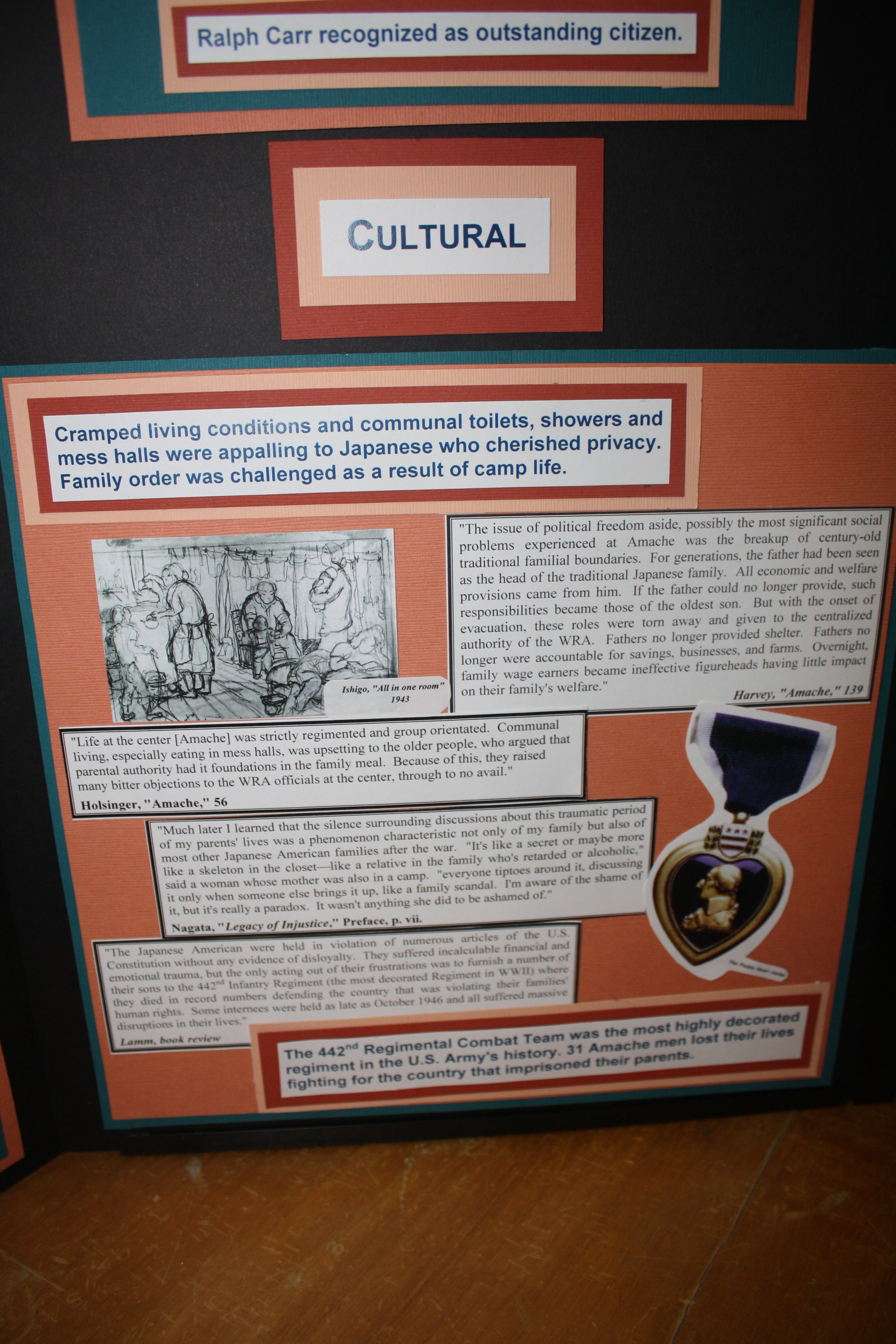 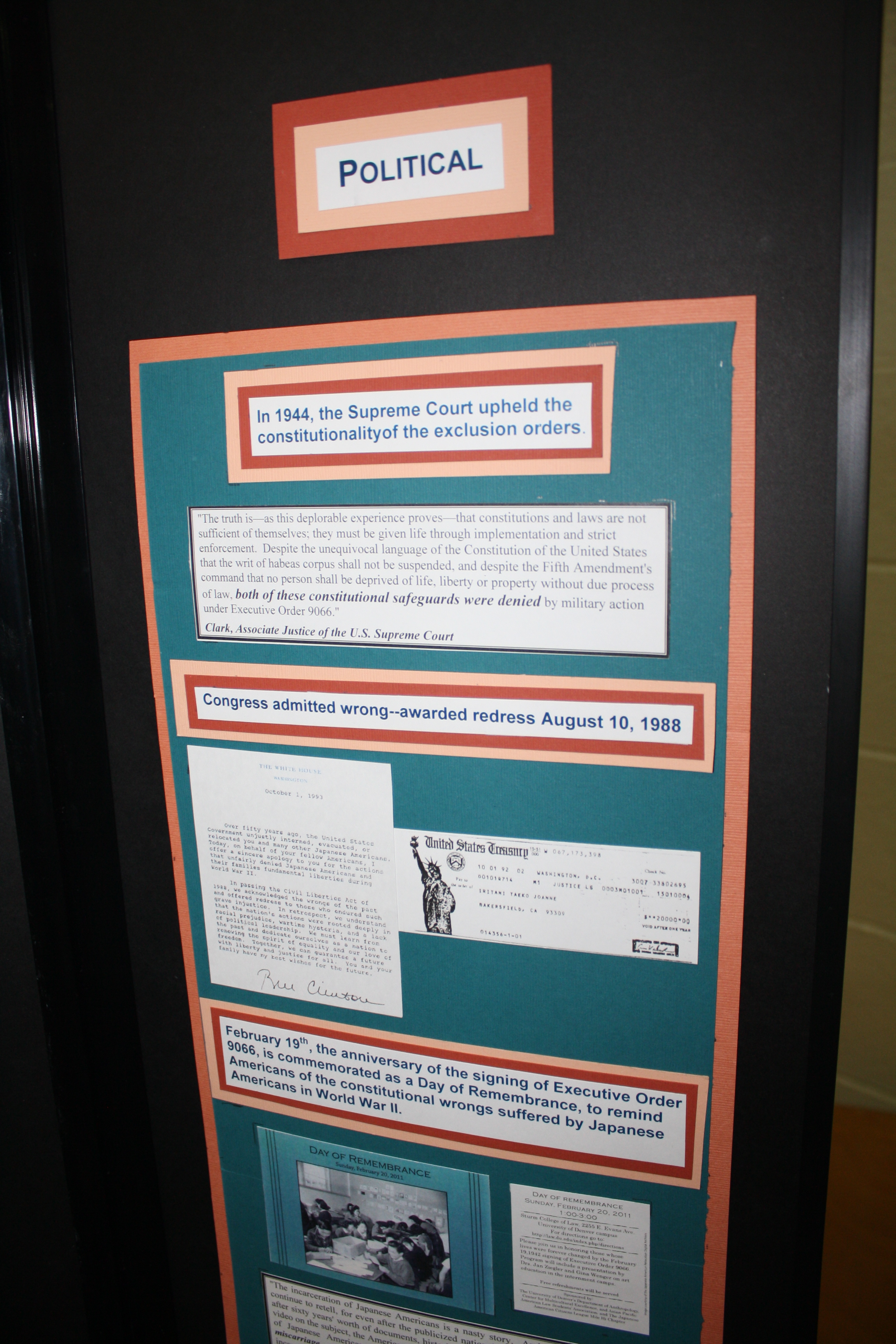 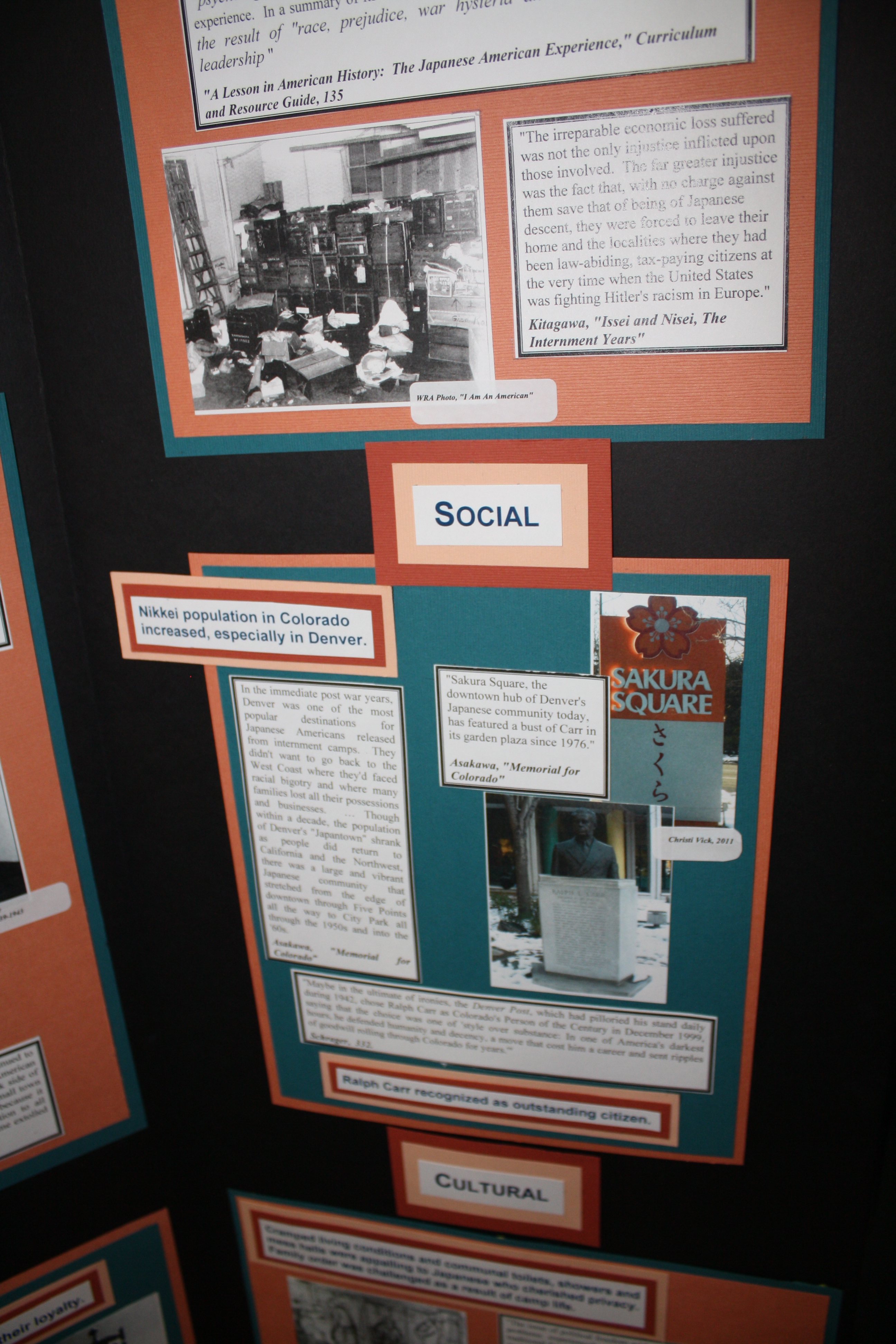 A Middle School Annotated Bibliography
7
Annotated Bibliography Continued
8
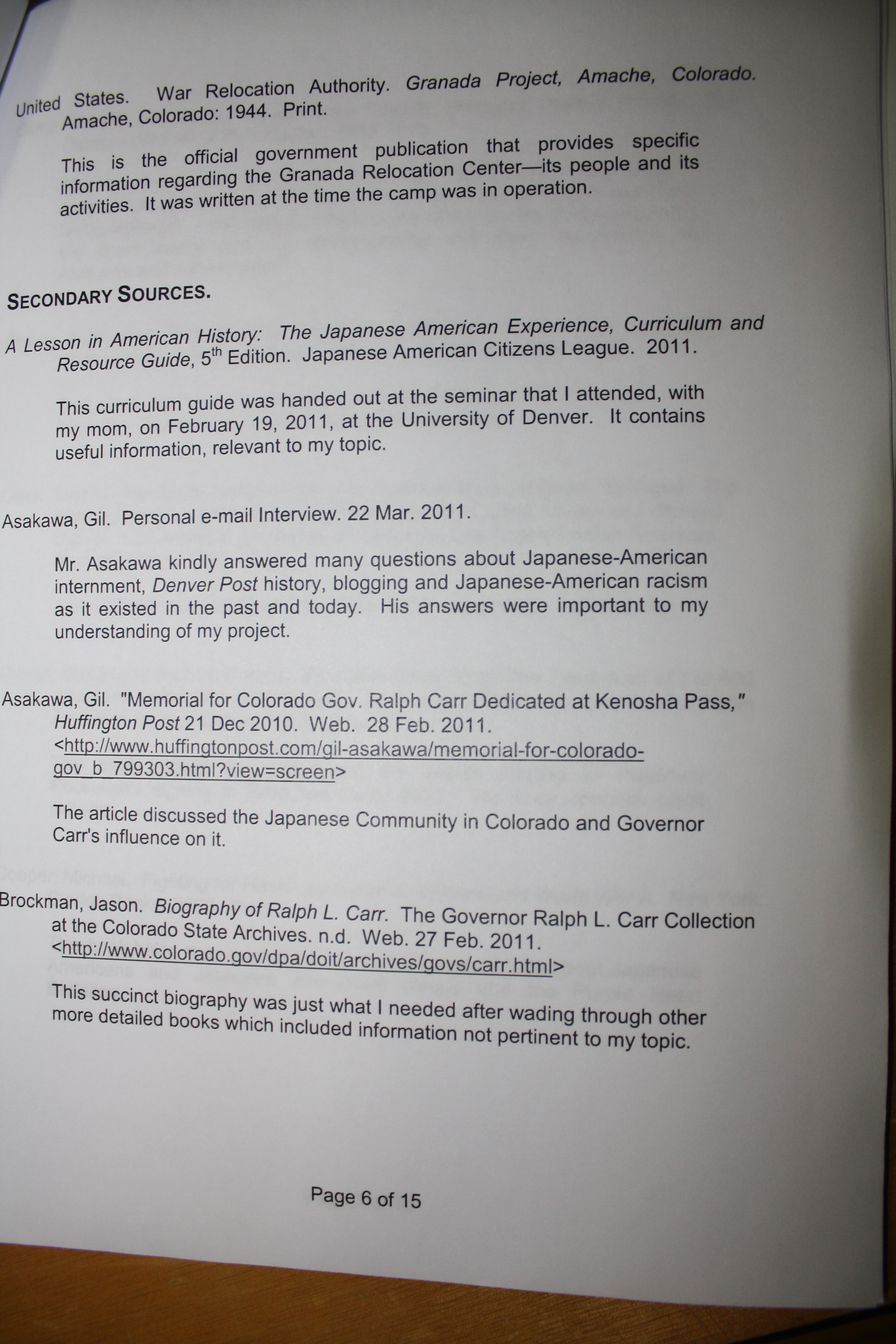 Preserving the Land
9
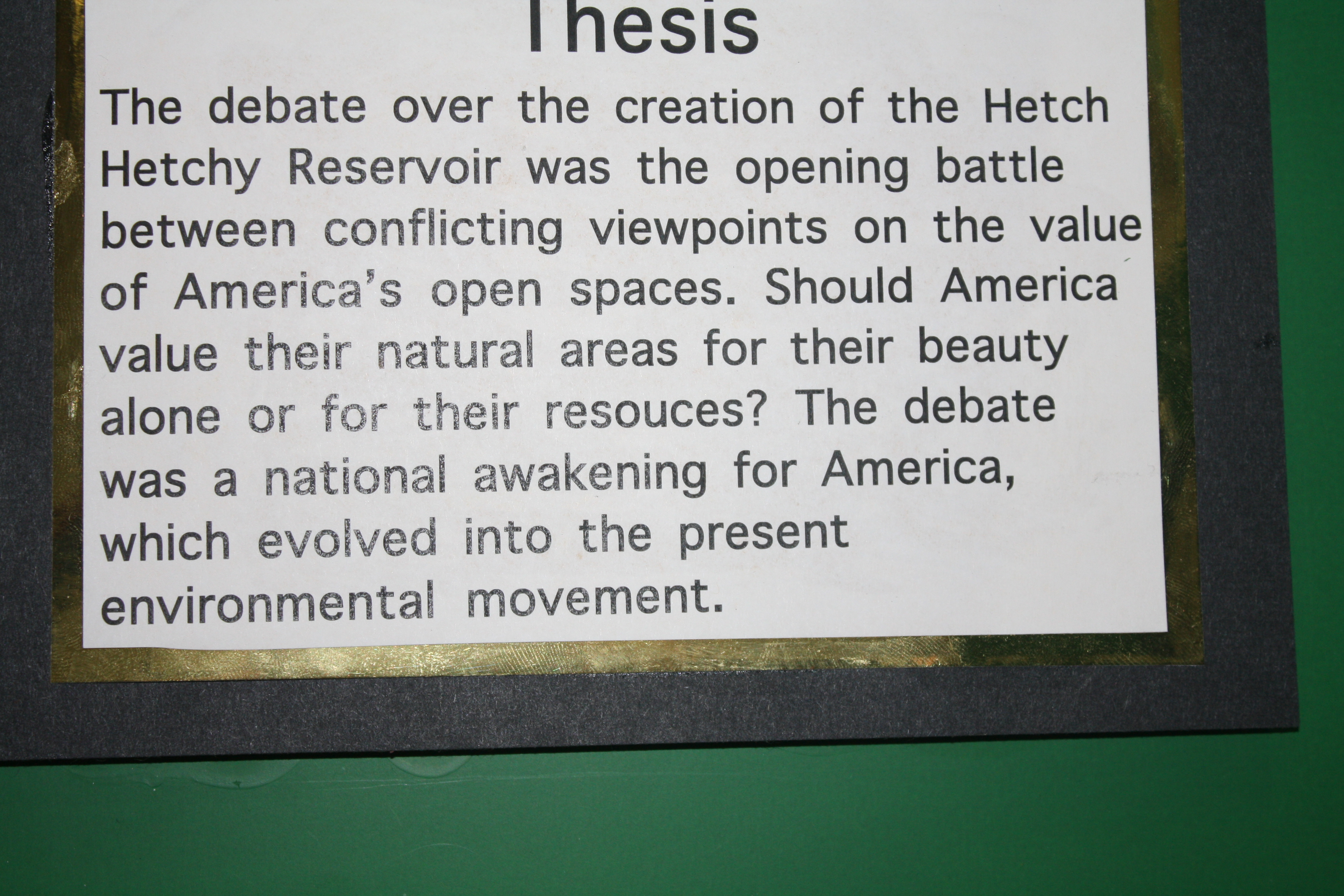 Harriet Beecher Stowe and the Book that Declared War
10
The Cuban Missile Crisis
11
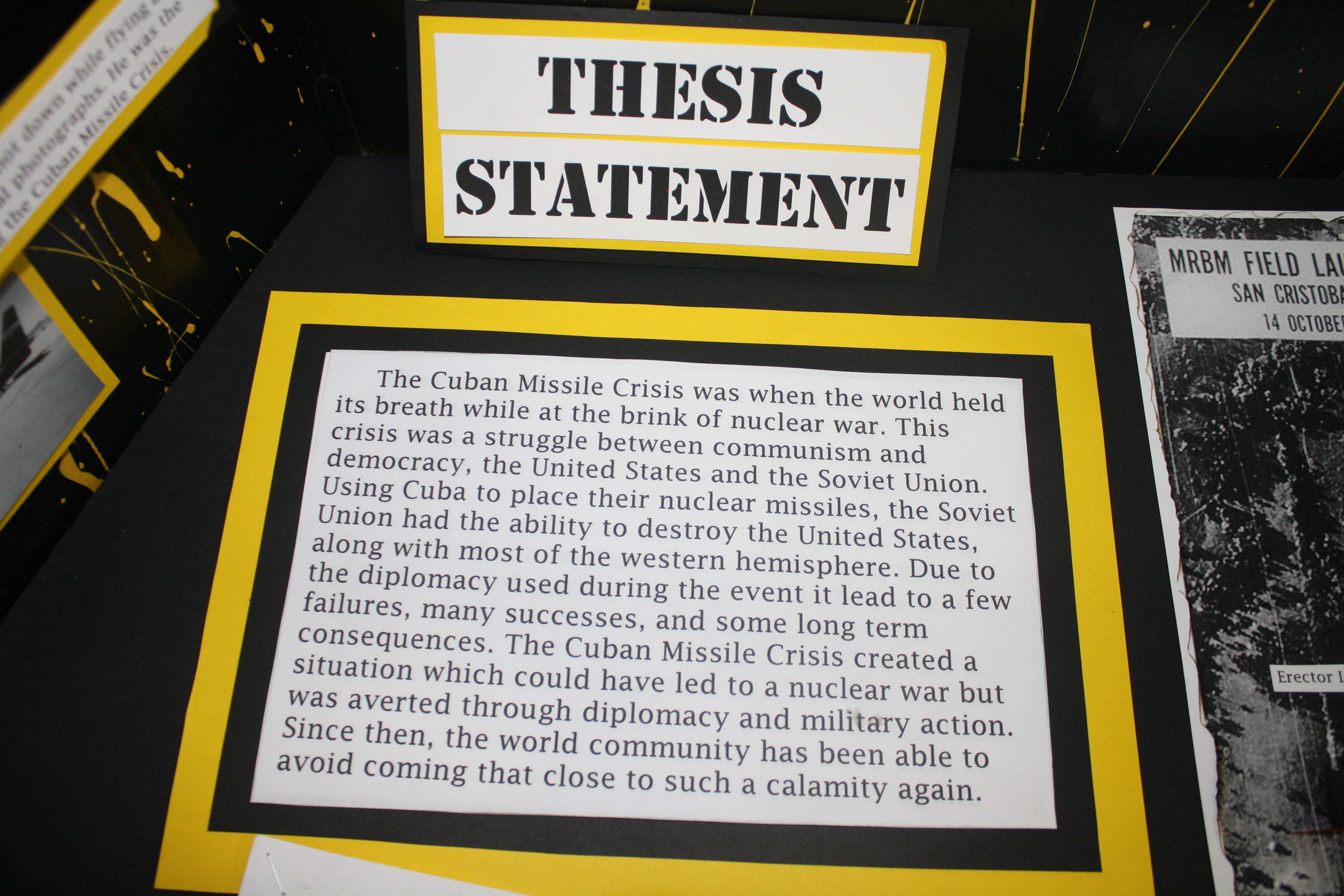 Running Wild: the Debate Behind Prohibition
12
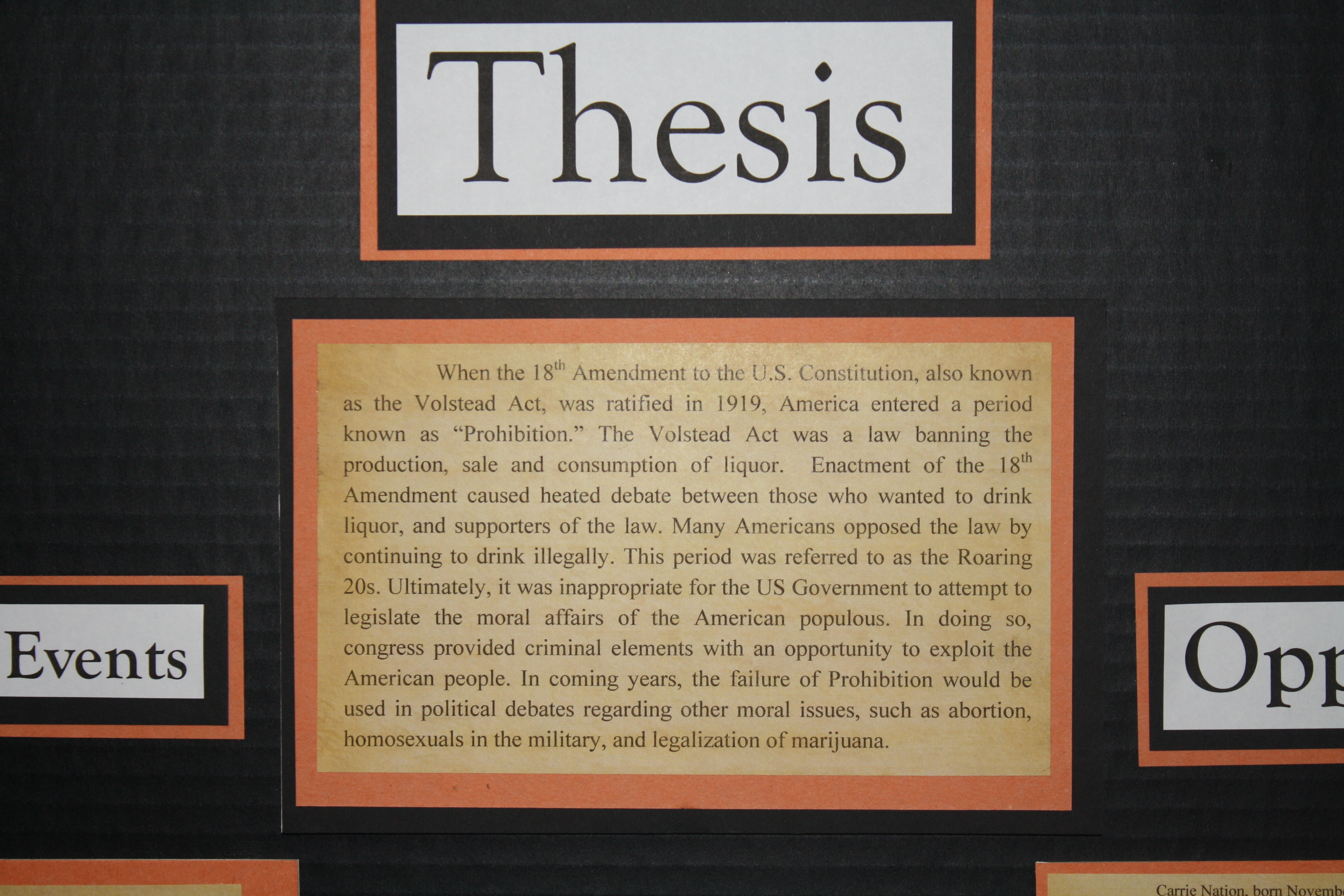 So what do we do now…
13
Introduce a Research Process that is rigorous, develops 21st Century Skills, and guides students, so that they can compete in Academic Competitions.

As a school we need to make sure the Research Process is clear, and that teachers consistently use the process.

As a school we need to continue learning ourselves, and pool together our resources.
The Delta County School District Research Process at the Middle Level
14
OBJECTIVE:

TEACHERS WILL BE ABLE TO (TWBAT) GUIDE STUDENTS IN CONDUCTING LEGITIMATE, IN-DEPTH RESEARCH THAT IS RELEVANT TO CURRICULUM, 
And ACADEMIC COMPETITIONS
The Research Process Explained:THE PROCESS
15
6-8th grade standards.doc

The Research Process at Delta Middle School.doc
8th Grade Research Scoring Guide.doc
7th Grade Research Scoring Guide.doc
6th Grade Research Scoring Guide.doc

RESEARCH MATRIS.xls
The Research Process Explained:RUBRICS
16
8th Grade Nonfiction Extended Response Scoring Guide.doc
7th Grade Nonfiction Extended Response Scoring Guide.doc
6th Grade Nonfiction Extended Response Scoring Guide.doc

The DMS Scoring Guides prepare students to compete in National History Day, Science Fair, Project Citizen, and national essay competitions.  This is the start of a rigorous research process, however, students who compete will most likely have to do EVEN MORE research in order to move to state and national levels!  See the NHD scoring guides in the Unit Template or go to www.nhd.org
The Research Process Explained:RESOURCES AND WORKS CITED
17
Works Cited: MLA*, APA*, Chicago, Turabian… etc.
Updated MLA PowerPoint: MLA citations.ppt
Purdue OWL Research Lab (and source for citations)
http://owl.english.purdue.edu/

Academic Sources to begin research ** NO WIKIPEDIA**
nonfiction Resources for Research.doc

How to Evaluate a website
Evaluating Web Sites.pdf
Evaluating Web Sites pg2.pdf

Working with Sources HANDOUT.pdf
The Research Process Explained:NOTE TAKING
18
SourceCards.doc
NotecardExemplar.doc

Beginning Research handout.pdf
Research Strategy Worksheet.pdf
Testing Your Thesis handout.pdf
The Research Process Explained:PRIMARY VS SECONDARY SOURCES
19
Understanding Primary and Secondary Sources - for techers.pdf
Identifying Primary and Secondary Sources.pdf
Primary and Secondary Sources.pdf
Paraphrasing, Summarizing, and Quoting.pdf
Prewriting a multiple paragraph essay pg1.pdf

Formatting Rules for Both Essay and Works Cited Page.doc
Thank you…
20
Teachers who helped create this process in June 2011:
   Connie Davidson, Jennifer Magner, 
and Debbie Salcedo

We need to continue to revise and add to this process, but DO NOT just ignore it.  Read the article below for incentive to participate in National History Day, and rigorous research processes:
file://localhost/Norm Augustine/ The Education Our Economy Needs - WSJ.com.pdf